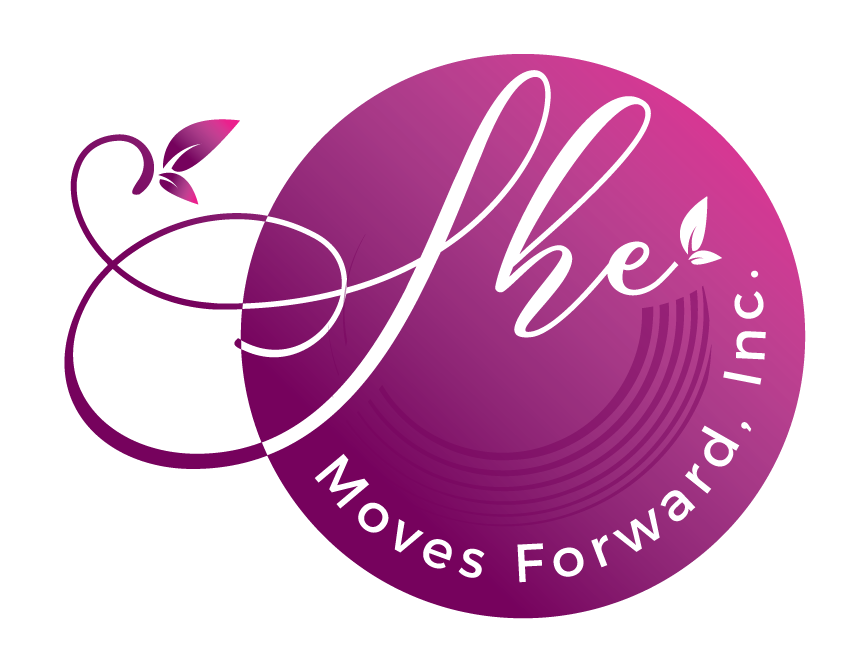 NCC Hub CareGiver/partner support group: Managing grief & Loss
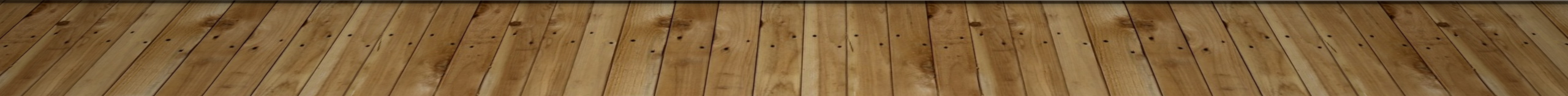 Hello, friend! Grief is a universal experience. In the words of Dora carpenter, “we grieve because we loved”. It’s essential to recognize & honor our grief. It’s okay to not be okay. But it’s equally important to know that healing is within reach.Grieve with intention. Heal forward. Live purposefully.
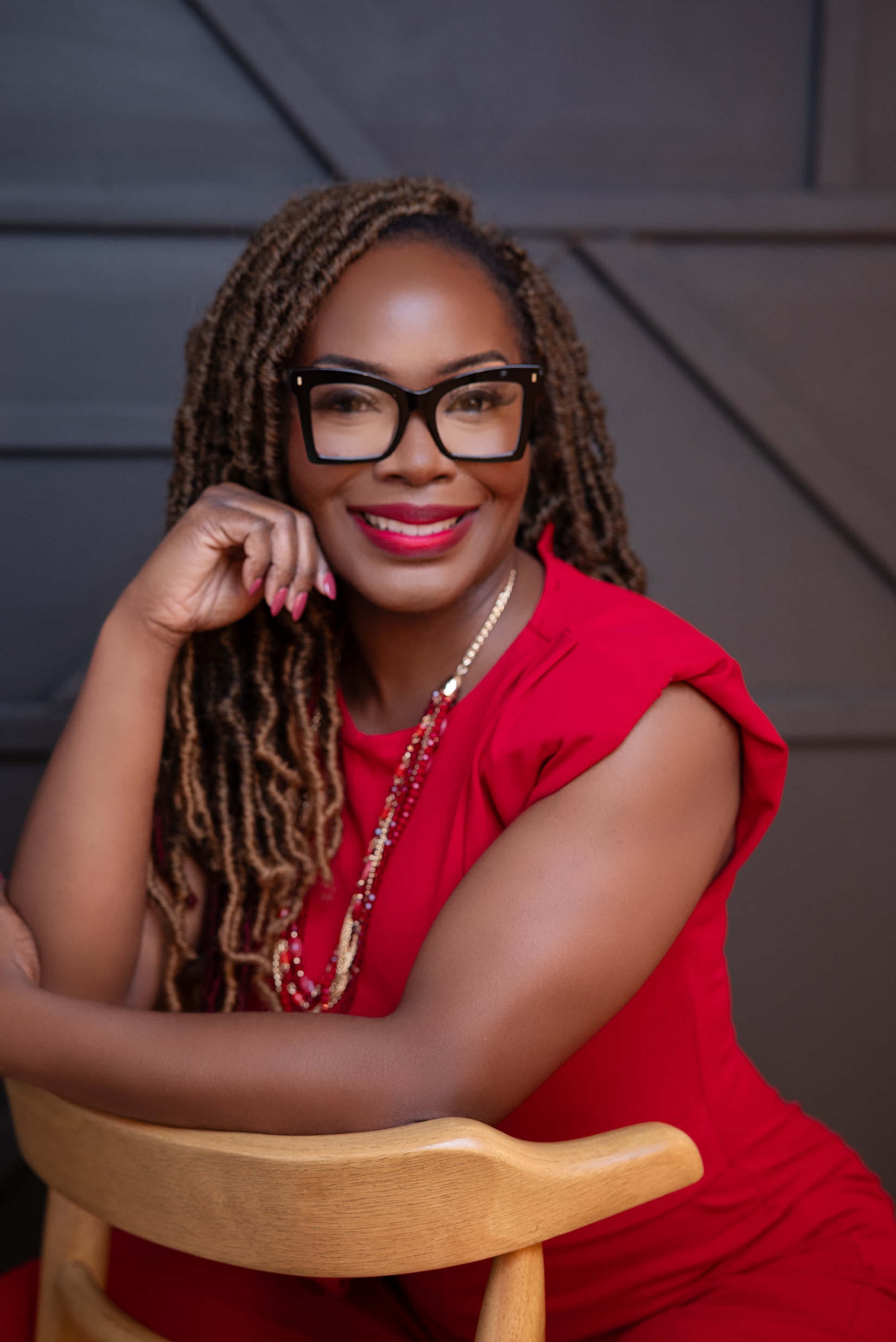 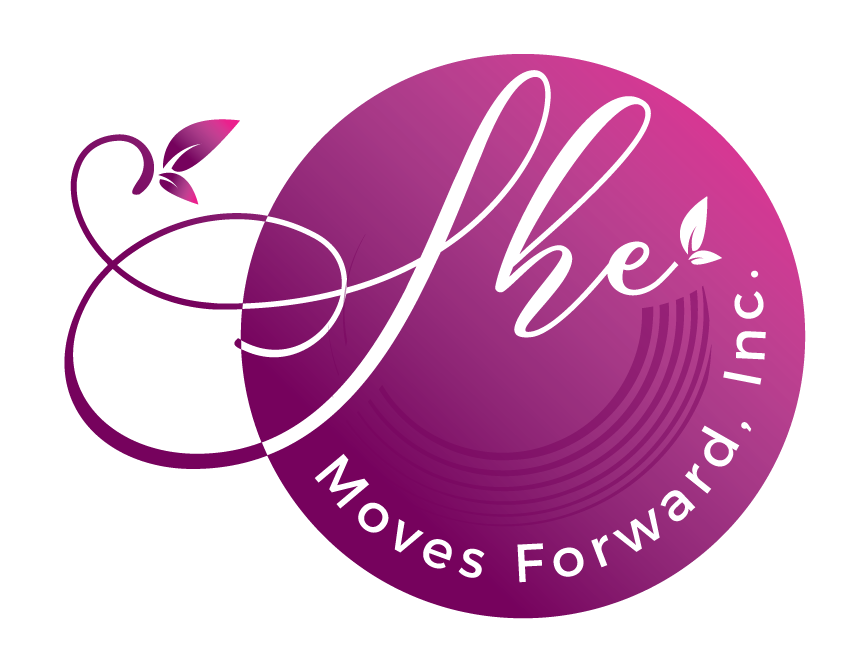 Jan Mitchell, 
Certified Grief & Mindfulness Coach
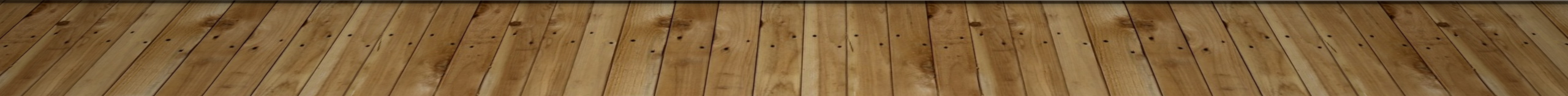 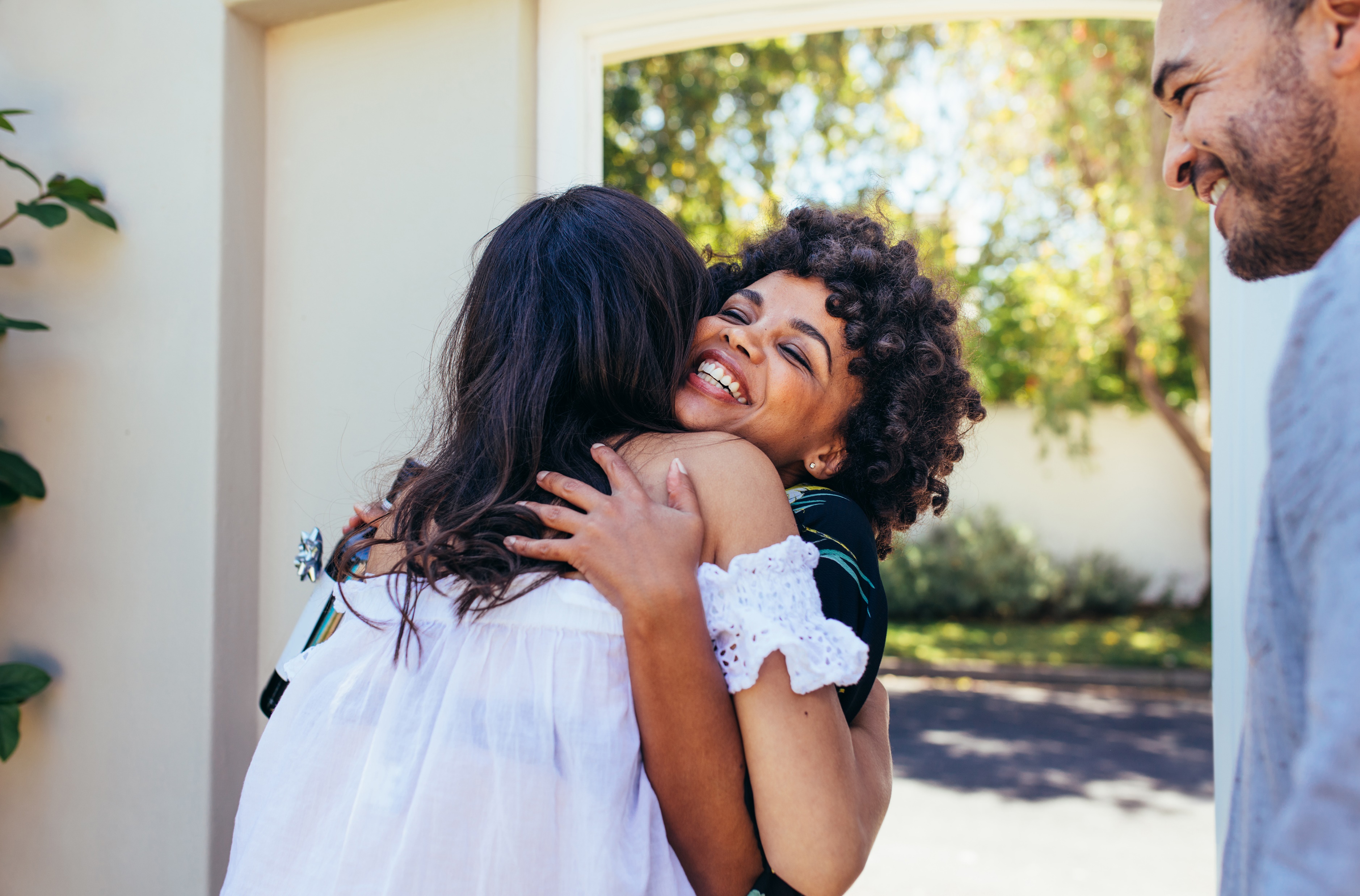 What is Grief?
Grief is a natural response to loss. It’s the emotional suffering you feel when something or someone you love has been taken away. Often, the pain of loss can feel overwhelming. We grieve because we loved.
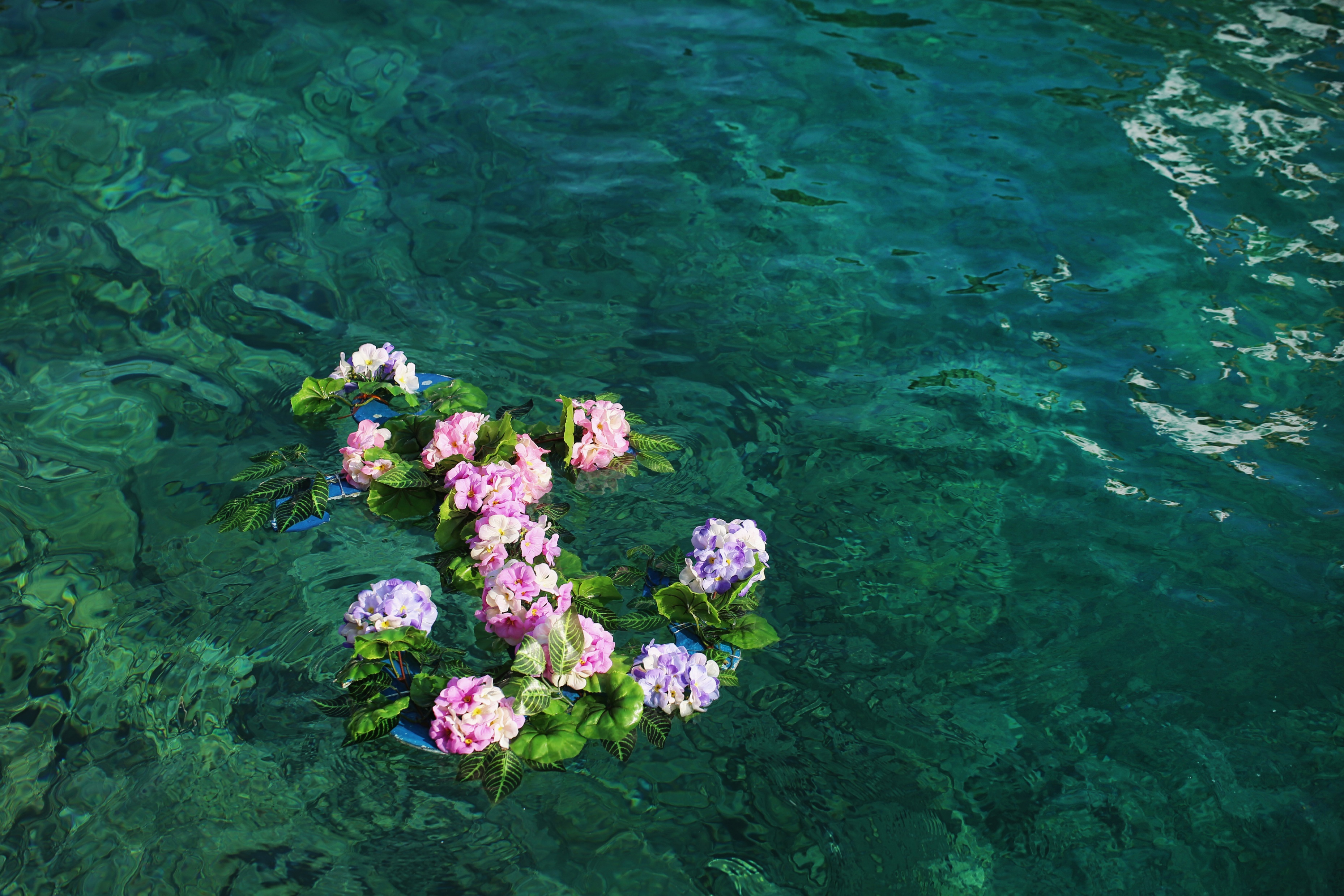 What can provoke or cause grief?
Death
Divorce/separation/break-up or other intimate relational loss
Job loss
Pet loss
Change in circumstances (move to a new city, change in status which can force loss of previous support)
Caregiving/Health Challenges

* List not all inclusive*
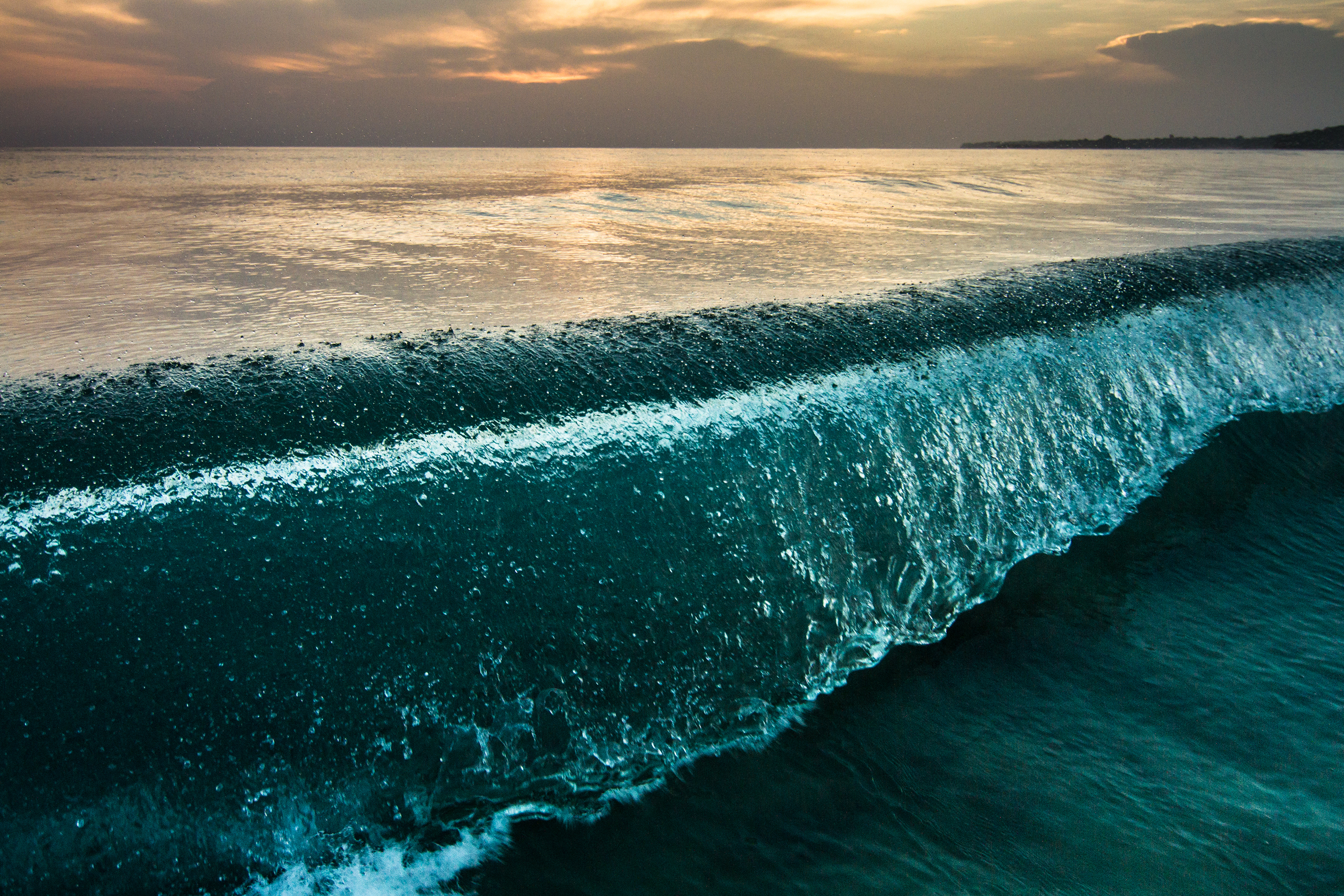 Common Emotions experienced during grief
Relief
Shock
Sadness
Anger
Disbelief
guilt
Anxiety
Numbness

**List not all inclusive**
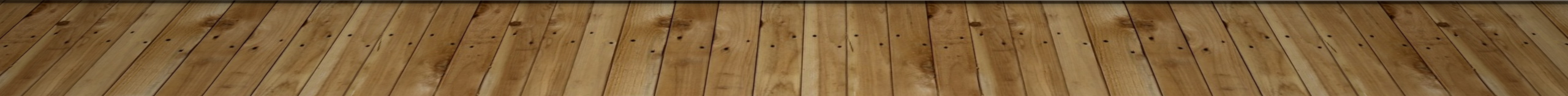 Unresolved grief & it’s impact to our health **List not all inclusive**
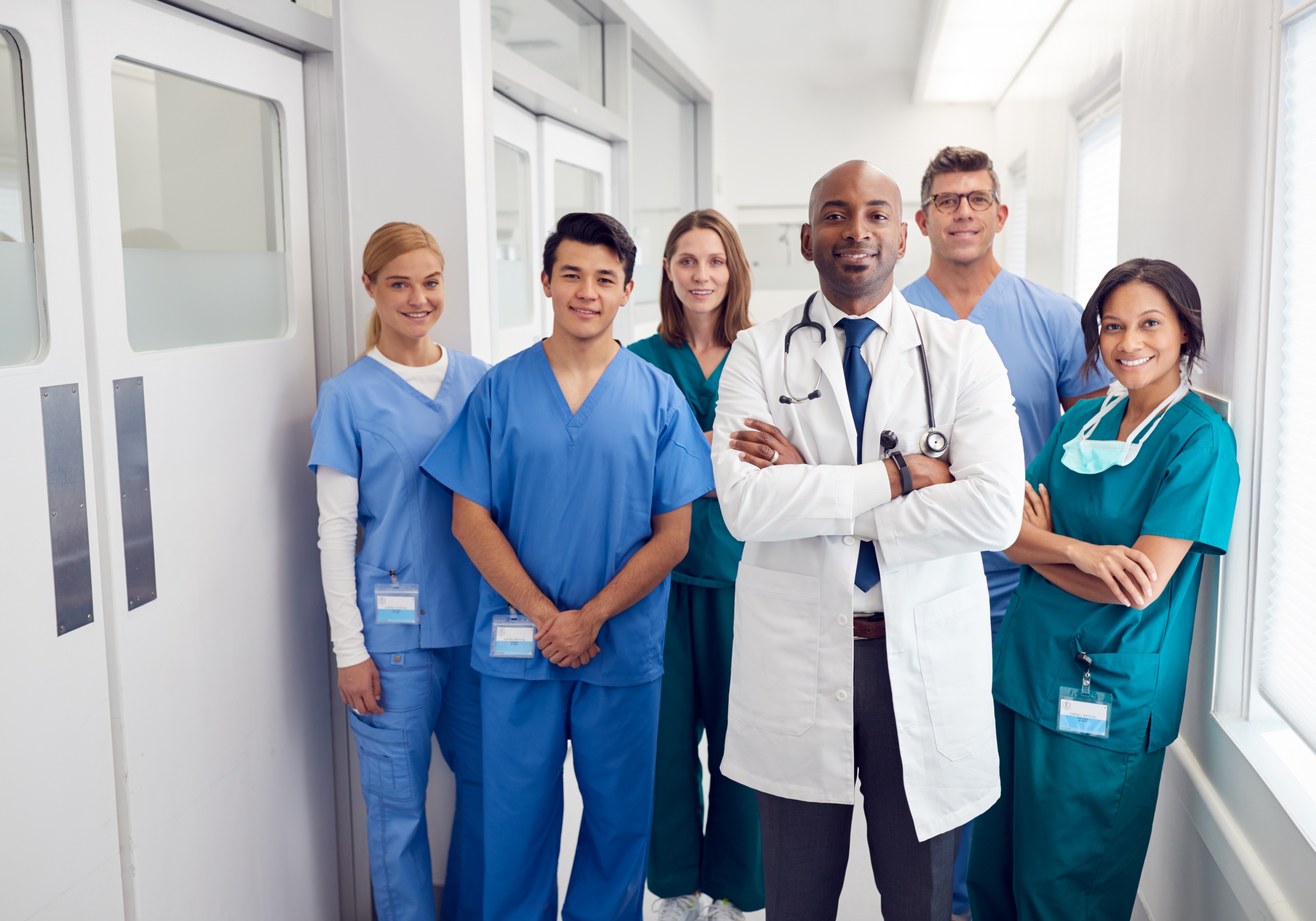 Potential risks or complications in not actively managing grief
Premature Death
Financial grief/debt (overspending)
Depression/anxiety
Insomnia


**List not all inclusive**
How to begin to acknowledge your grief
Be honest. Acknowledge that you are grieving. Talk about it!
Seek professional help whether via grief therapy or grief coaching
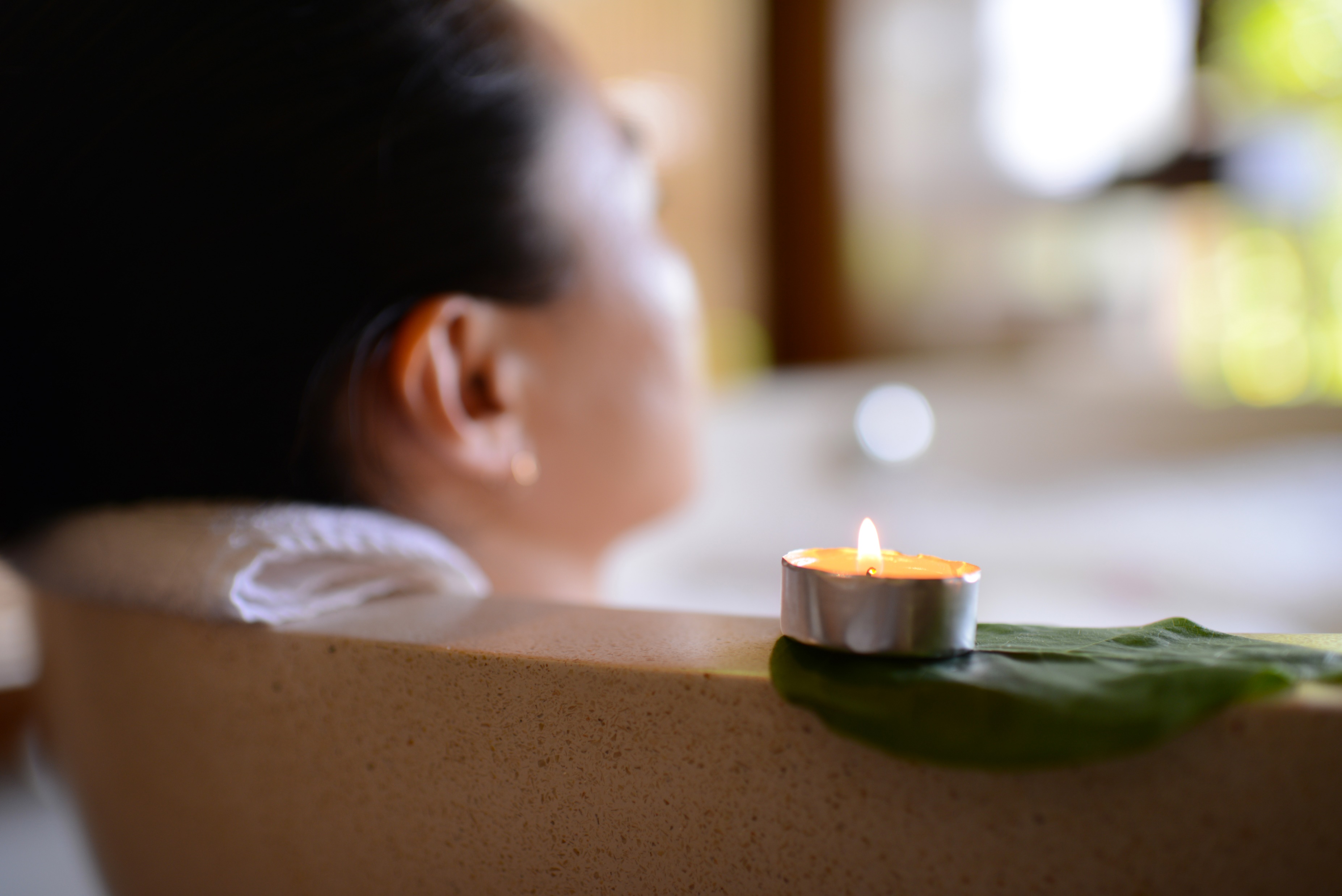 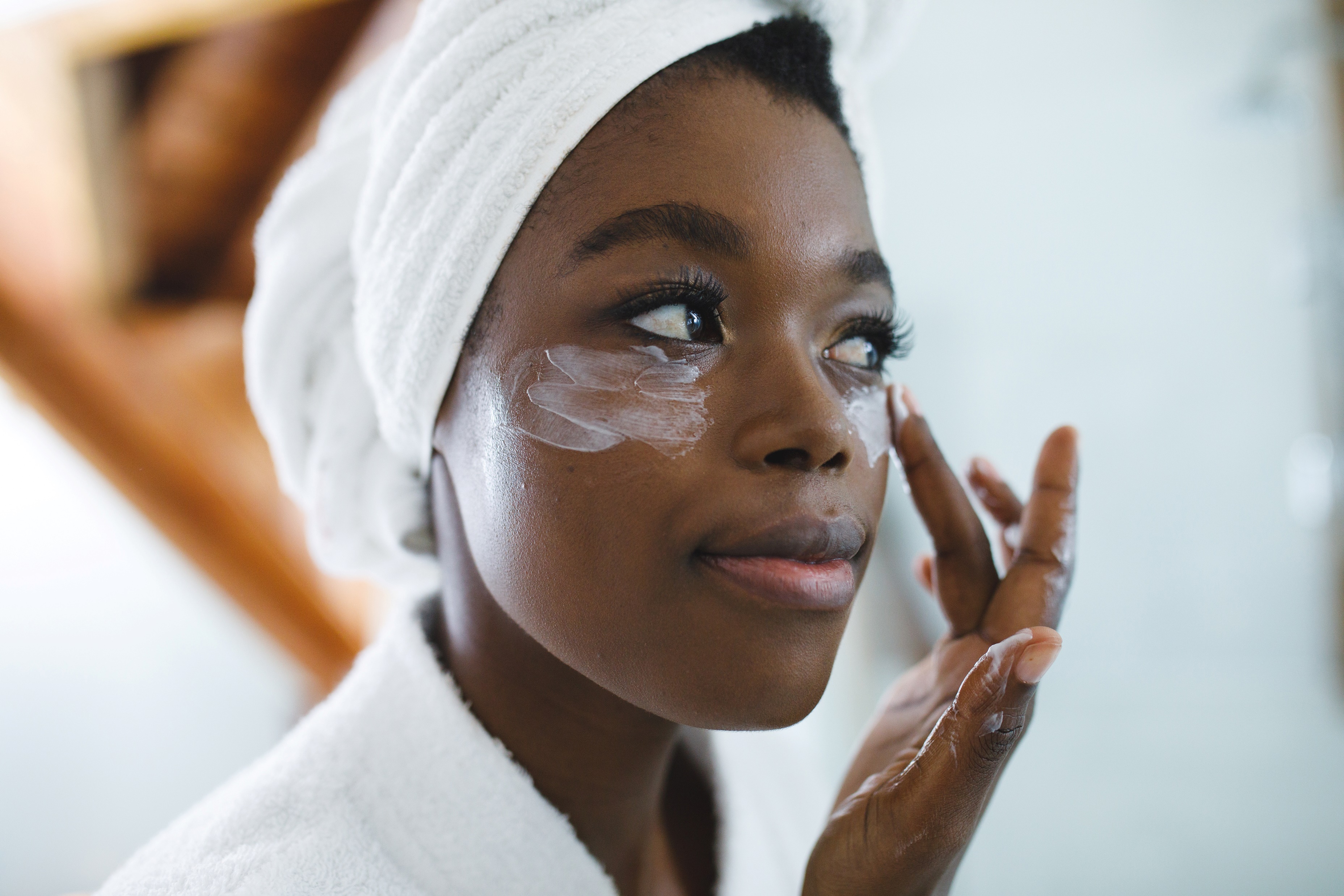 Self-care rituals/routines to alleviate the stress of grief
EXERCISE
GET ADEQUATE REST (SCHEDULE SLEEP!)
CRY
EAT HEALTHY
BRUSH YOUR TEETH & WASH YOUR FACE/CHANGE  YOUR CLOTHES
SPEND TIME WITH SAFE PEOPLE (FAMILY, FRIENDS, CHURCH
PRAY/MEDITATE
GET INVOLVED IN COMMUNITY/CHURCH ACTIVITIES
DEVELOP A NEW HOBBY
TAKE A NATURE WALK/DRIVE
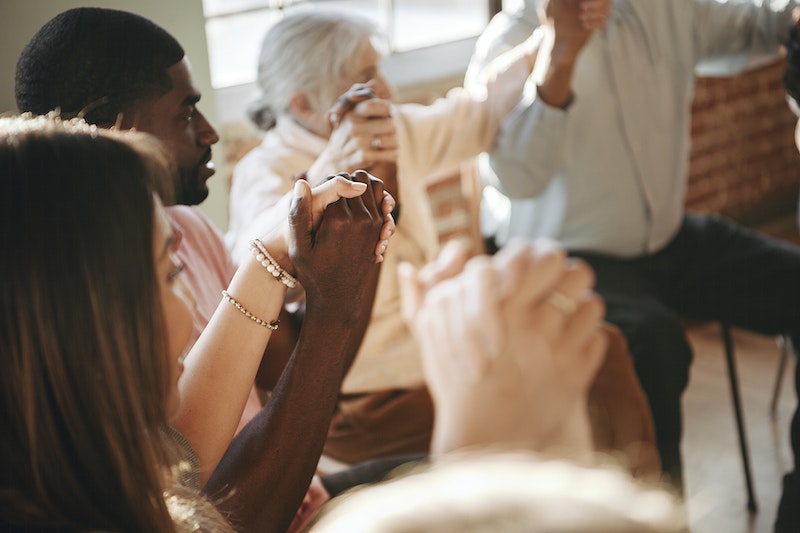 HOW DOES PROFESSIONAL THERAPY OR COUNSELING HELP YOU NAVIGATE GRIEF?
It provides a safe space for you to express your grief without fear of judgment
Therapists have many hours of clinical expertise and training in human behavior, psychology and other modalities that can help provide practical tools and skills that can help you manage your grief
In some cases, therapists can prescribe medication
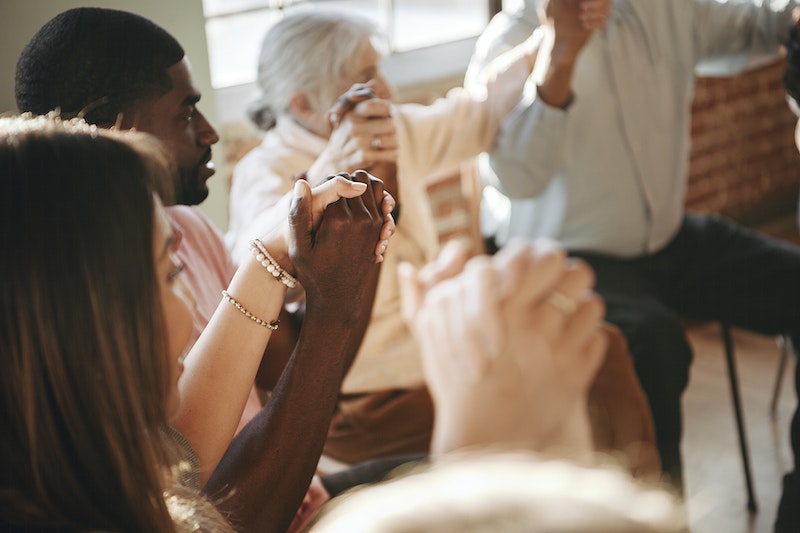 Faith-based practices that can help alleviate grief
Prayer & meditation-helps release emotional build up of grief related stress (1 Peter 5:7-Cast all your cares upon Him because he cares for you)
Praise
Reading & meditating on scripture
Diverse support groups
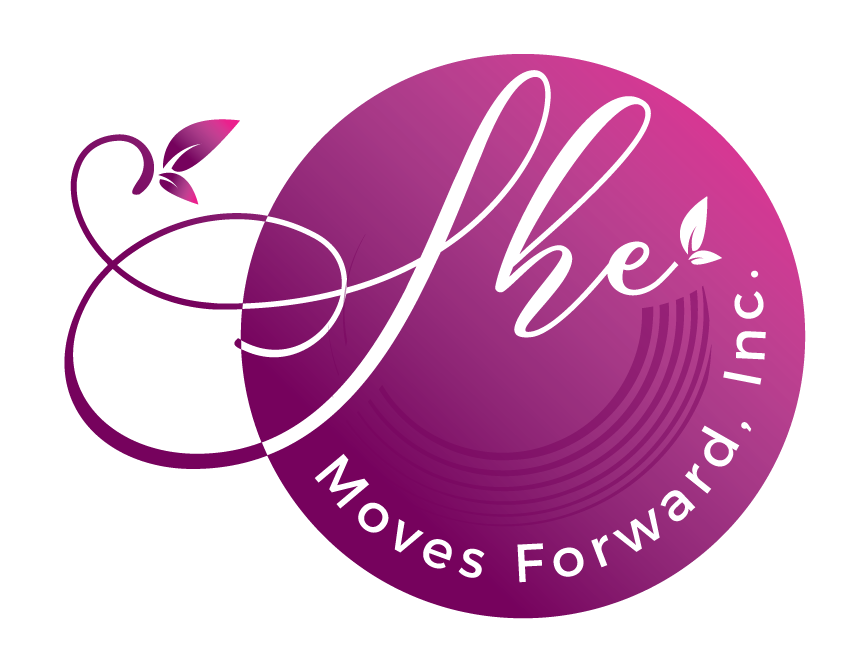 Let’s talk grief!
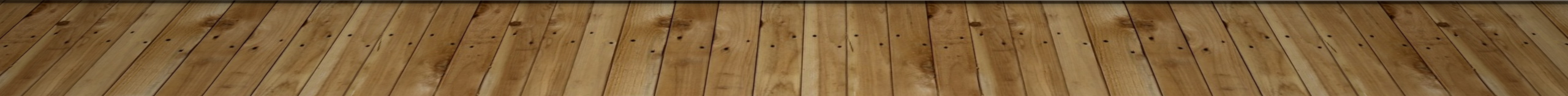 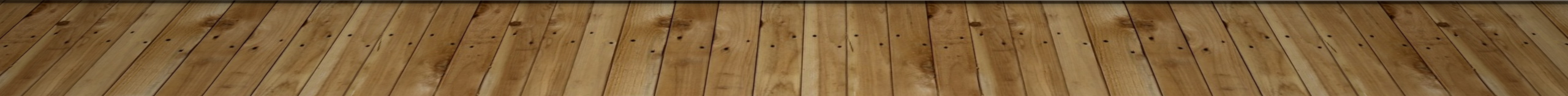